DA, LLCPresented by:Joseph Tsiyoni, Founder & CEO       Rob Loy, Former V/P Technology (Former)YouTube:https://www.youtube.com/watch?v=YskdSz7k894(Doesn’t open?  Copy and Paste above or below lines):http://www.youtube.com/watch?v=YskdSz7k894&feature=youtu.be
Problem (CL & Auctions)
1. Craigslist:
Unknown Responders
Unwanted
Pornography
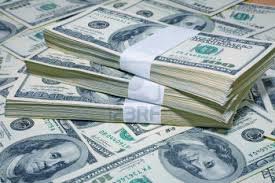 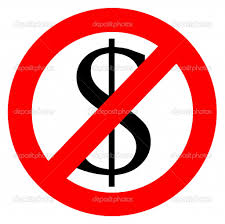 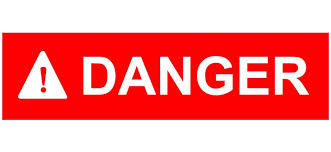 Unregistered Abusers!
Adverse Consequences!
2
●$1 Ad, Anywhere, Anytime, Instantly  ●Registered Users Only
  ●Safer, More Secure, Trustworthy 
  ●Entrepreneur Haven: IP Global Hub:
   Patents, Inventions, Ideas   Trademarks, Tradenames, Copyrights
   Business & Partnerships Opportunity
   Joint Ventures – VC
Dollars-Ad  Solution
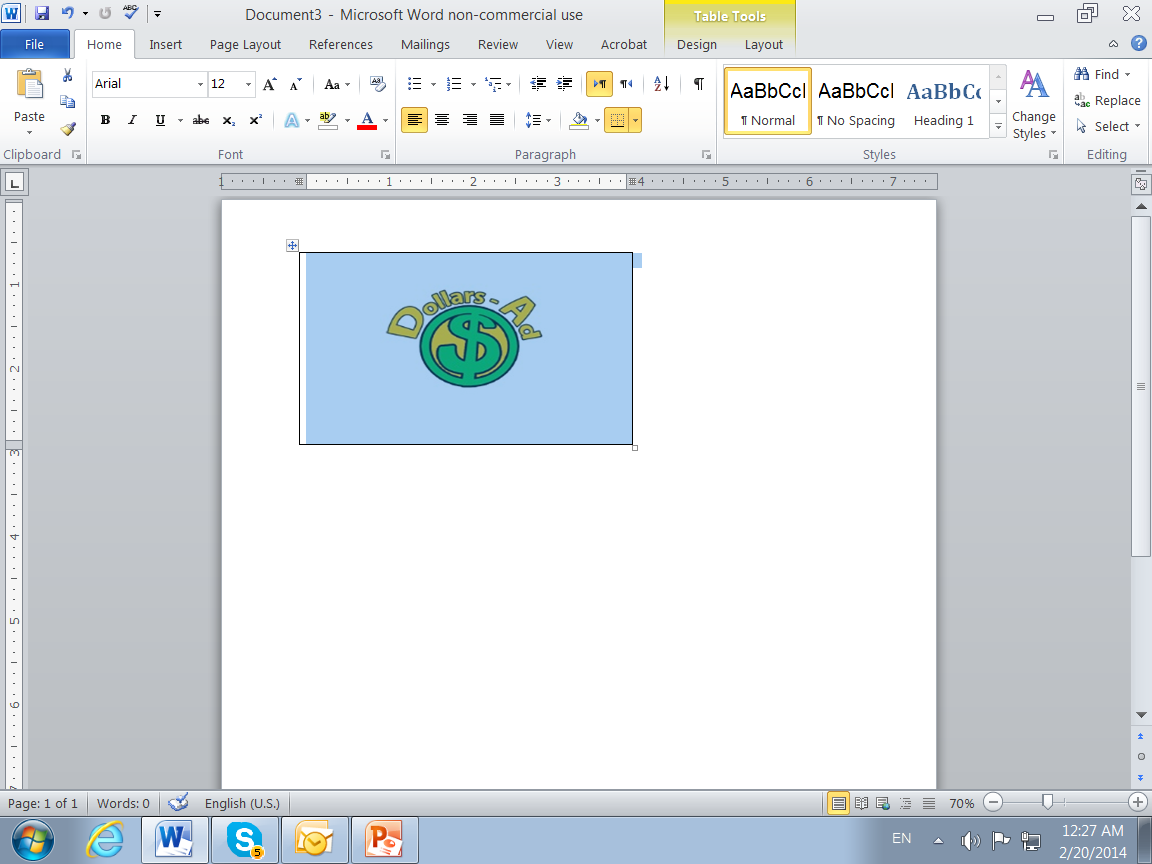 Traction                                              Site Needs Update			                       Active Team of Experts                                                                                                    People Are Waiting For                          a Safer, Truthful Site
Market Opportunity
Competitive Advantage
1: Craigslist.org
DA OPERATION
(1 Bill. Ads / Year): CL Has Troubling Adverse Issues
ADS Anywhere, 
            Anytime, Instantly
“Free” Became $75 / Ad
Registered Users Only
Adding & Increasing Fees
Safer, More Credible
Spams, Fraud, Crimes
Unlimited Posting
2: eBay + Auctions:
Employment Hub
High Fees & Charges
3. Newspapers
IP GLOBAL HUB:
Patents, Trademarks, TN,  
Copyrights, JV (Joint Venture), Businesses 4 Sale
Shrinking constantly: Too  Expansive, Tiny Print, Ineffective
Marketing & Sales Strategy
------------------------------------------------------------------------
DA, LLC
U.S. Marketing
Partners Team
India Marketing Partners
Indian Partners Conduct Intensive Sales & Marketing
CEO & V/P Conduct
Special Sales & P.R.
Press Release; Emails,
Networking
Telemarketing
Special Businesses
Management Team
Joseph Tsiyoni, CEO
●B.A. - Pub. Admin, Law; Accounting, MS, Web Design
●Experience Executive Auditor, HR Dir., Analyst –28 Yr.
●Recipient of dozens of efficiency awards
●Inventor, manufacturer, author of 16 books
●Owner, S.I.T. invention company – 25 years
●CEO & President, PrideR, LLC prider.net
●Owner, SofiDent, Import & Distribution – 19 years
●Founder, CEO, DA, LLC, Dollars-Ad.com
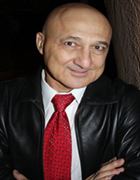 V/P Technology & Services
● VACATED
Marketing Partner
●To be announced.
!
Financial Summary & Projection
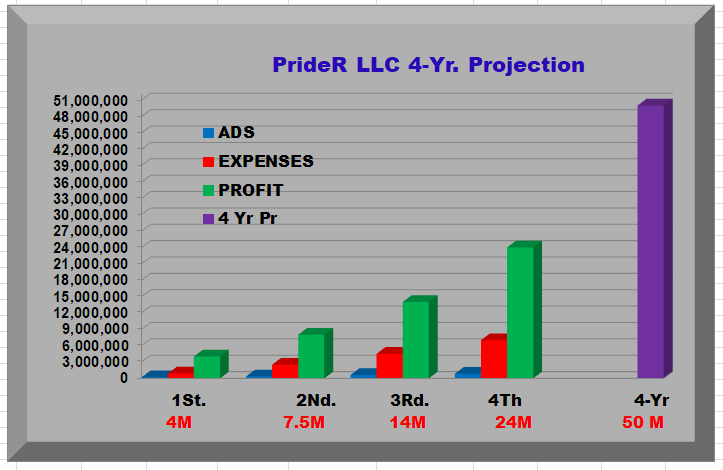 Investment & Exit Summary
Valuation:     	$3,000,000  
Ownership:   	40%
●Investment:	$1,500,000
● OPERATIONS:
  Website Completion
  Marketing
  IT Services, Security    
     Maintenance & CEO
  Miscellaneous
●M&A: Preference for  
  Acquisition when the  LLC 
  grew substantially
●Merger will be considered
●E.g.: eBay purchased
           25% shares of CL
●Do to new BUS Model, 
   significant growth will 
   increase acquisition 
   interest
Thank you for your time!
Questions?
Joseph Tsiyoni
CEO@Prider.net  &  Tsiyoni@cox.net
480-949-0894
www.Dollars-Ad.com
IP Global Hub Is A
  Significant Alternative To CL
Faster Growth Will  Prevail
Despite The Modest Projection